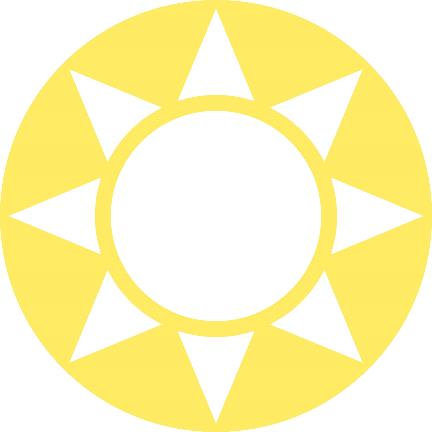 anewamerica
community corporation
www.anewamerica.org
Viola Gonzales, Chief Executive Officer
vgonzales@anewamerica.org
1
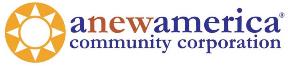 Our Immigrant Base:
Economic Resilience & Prosperity:
52 countries
Community Engagement
60%
women
Business Development
25% < 5 years; 50% < 10 years
Access to capital is more difficult 
Personal and business assets are inextricably linked
Successful programs build upon strengths of clients
Asset Building
2
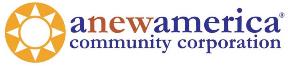 Training, Mentoring, 1:1 Support
Culturally Appropriate
Building on Trust Relationship
Individualized Guidance 
In Language
Technology’s Evolving Role: Opportunities for Scale:
Evolving Services: From computer labs to tech applications: using technology to advantage: Square, QuickBooks, social media

Expanding reach: recognizing market segmentation

Bolstering educational content: 24X7 access: YouTube Videos, Webinars

Future: Examining ways to merge power of interactive 1:1 with technology - Services always based on trusted relationships
3
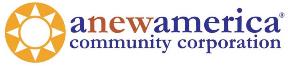 Asset Building Endgame: fEntrepreneurship: Vehicle for Increasing Income and Net Worth for the Business Owner and the Family
Business = Income 

Asset Building = Managing $ + 
   Increase Net Worth

Personal = Business
Criteria for Partnerships & Collaborations:
Client centric orientation
Continuous vetting
There’s no free lunch: every relationship requires cultivation/time investment
4
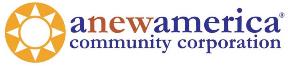 Financial Capability
Basics:





Programs:
Diverse financial product options: 
IDA/Matched savings
Credit/Debit cards
Peer Lending Circles
Crowd fundraising
5
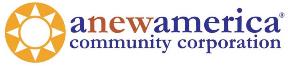 Continued Community Needs
Continued investment in helping communities effectively manage credit: repayment, building and/or repairing credit 
Funding CDFI’s that promote entrepreneurship & credit development in immigrant low-income communities
Funding cross sector solutions: programs that integrate asset building with other community development, health and well being goals
6